Figure 6 Direct current conversion and pharmacological cardioversion of recent-onset AF in patients considered for ...
Eur Heart J, Volume 31, Issue 19, October 2010, Pages 2369–2429, https://doi.org/10.1093/eurheartj/ehq278
The content of this slide may be subject to copyright: please see the slide notes for details.
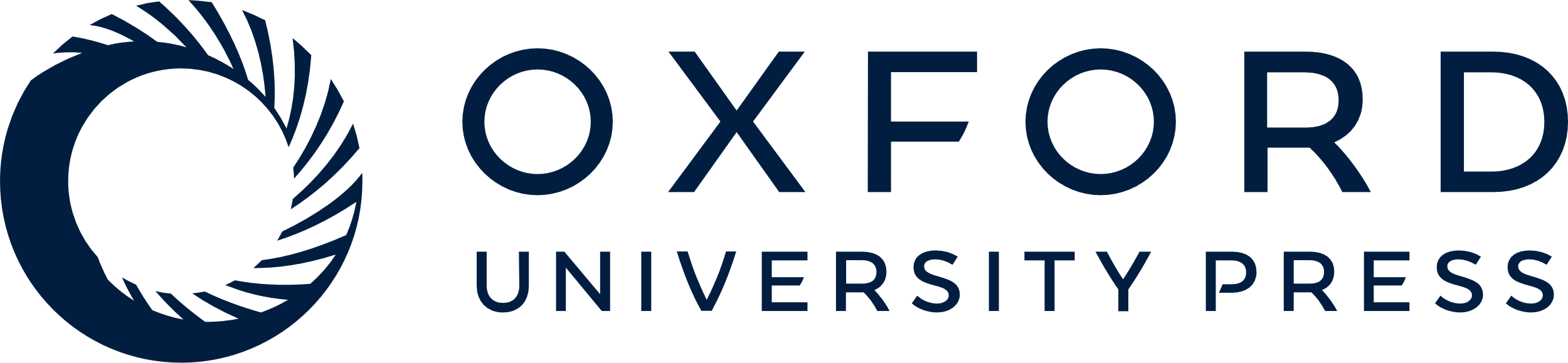 [Speaker Notes: Figure 6 Direct current conversion and pharmacological cardioversion of recent-onset AF in patients considered for pharmacological cardioversion. AF = atrial fibrillation; i.v. = intravenous.


Unless provided in the caption above, the following copyright applies to the content of this slide: © The European Society of Cardiology 2010. All rights reserved. For Permissions please email: journals.permissions@oxfordjournals.org.]